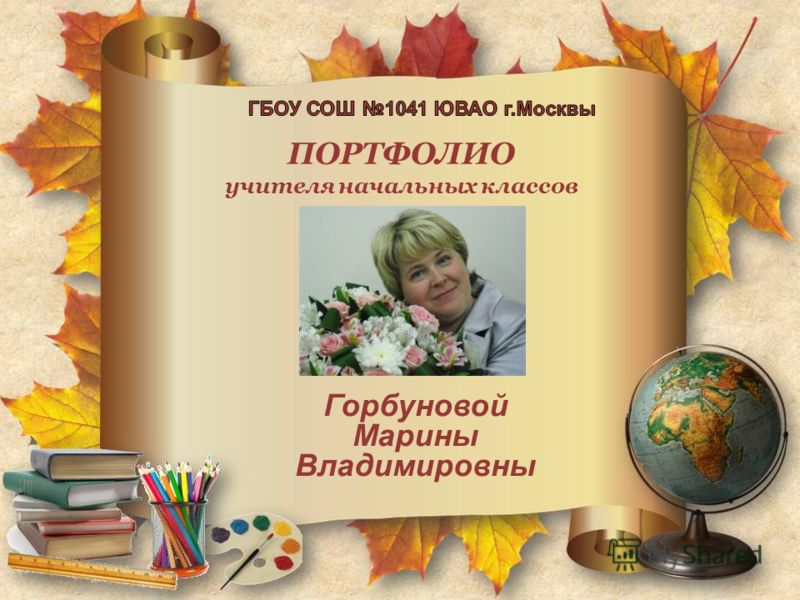 Огонь
Твоей души
Социальный проект по профилактике
профессионального выгорания педагогов
Девиз проекта:«Светя другим, сгораю сам…» (латинская пословица)
Ростов-на-Дону
2017
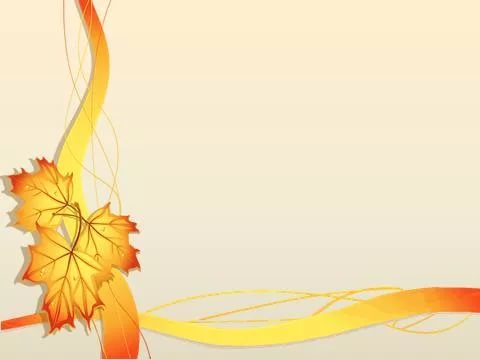 АКТУАЛЬНОСТЬ
В течение последних десятилетий особенно острой стала проблема сохранения психического   здоровья педагога в образовательном учреждении. В практике образовательных учреждений возникает проблема профессиональной деформации как отражения личностных противоречий между требуемой от педагога мобилизацией и наличием внутренних энергоресурсов, вызывающих достаточно устойчивые отрицательные психические  и психологические состояния, проявляющиеся в перенапряжении и переутомлении, что приводит к формированию синдрома эмоционального выгорания в профессиональной деятельности, возникновению невротических расстройств, психосоматических заболеваний. Педагоги наиболее подвержены стрессам. Как следствие, растет психическое и эмоциональное напряжение. Появляются усталость, тревога, депрессия, психосоматические расстройства, а также – синдром эмоционального выгорания.  Поэтому проект 
«Огонь твоей души» 
направленный на недопущение
эмоционального выгорания педагогов, является важной задачей
учебного заведения. Это и обусловило актуальность данного проекта.
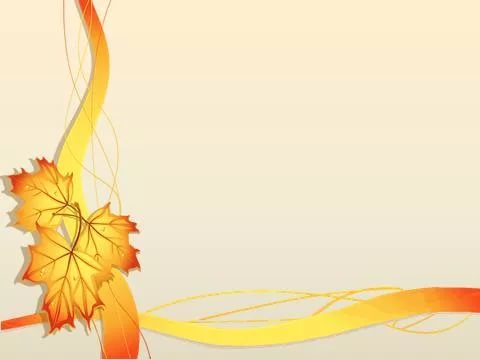 Цель проекта:
- Познакомить педагогов с понятием «профессиональное выгорание», причинами возникновения, признаками, стадиями;
	- Сформировать и развить профессиональную компетентность через развитие эмоциональной устойчивости и профилактику профессионального выгорания  педагогов. 
– Познакомить педагогов с техниками и способами управления своим внутренним эмоциональным состоянием;
	- Предотвратить синдром профессионального выгорания.
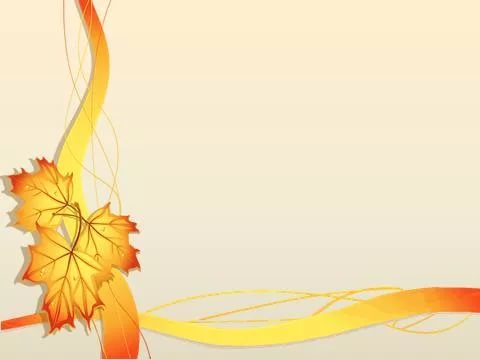 Задачи:
Обучить педагогов способам выработки эмоциональной устойчивости.

Обучить педагогов навыкам   саморегуляции.

Активизировать стремление педагогов к пониманию, осознанию и использованию внутренних    ресурсов для личностного роста и сохранения собственного здоровья.

Обеспечить благоприятный психологический климат в коллективе.

Создать благоприятные условия для реализации творческих способностей педагогов.

Вывести педагогов на позицию рефлексии.

Способствовать повышению работоспособности педагогов
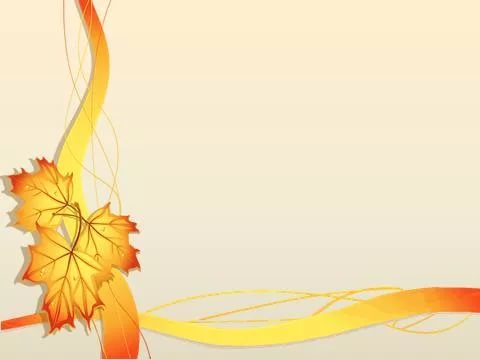 Целевая аудитория
Педагоги дополнительного образования, методисты, 
администрация МБОУ ДО ДДТ.
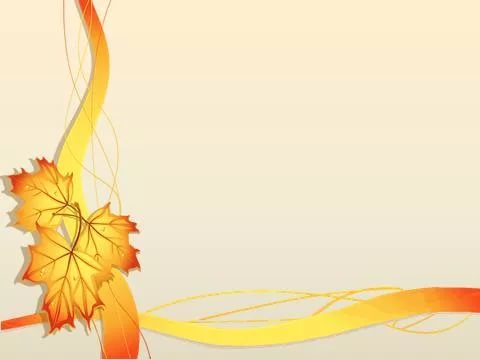 Команда проекта:
Администрация МБОУ ДО ДДТ

Педагог-психолог

Методисты
	
Педагоги дополнительного образования
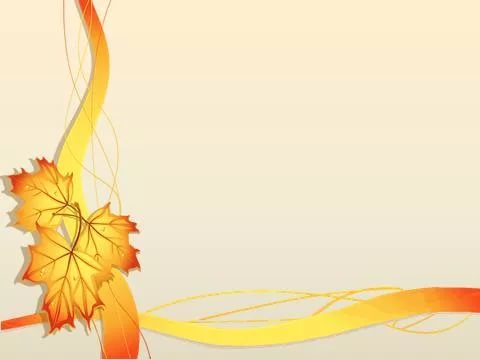 Сроки реализации проекта
Январь-май 2017 года
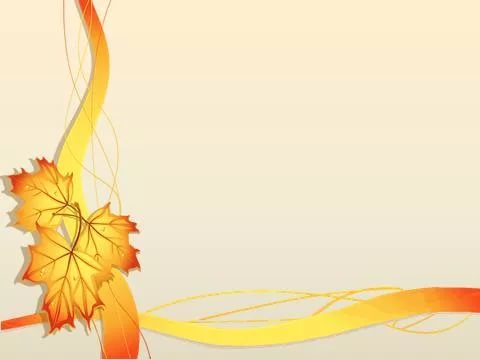 ОЖИДАЕМЫЙ РЕЗУЛЬТАТ проекта:
Овладение методами профилактики синдрома «эмоционального выгорания».
Улучшение общего состояния здоровья, психоэмоционального настроя.
Формирование позитивных личностных качеств, повышение самостоятельности специалистов.
Повышение активности, инициативности педагогов.
Снижение психологического дискомфорта, появление уверенности в себе, общительности.
Повышение качества предоставляемых услуг.
ПЛАН мероприятий
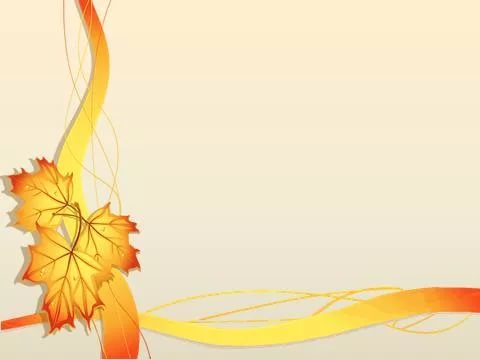 Методологический аспект
Основными принципами реализации данного проекта являются:
1. Принцип  осознанности  педагогами  данной проблемы;
2. Принцип добровольности  и готовности  участников к работе по данной программе;
3. Принцип единства  диагностики, профилактики и коррекции,  отражающий целостность процесса оказания психологической помощи как особого вида практической деятельности  психолога;
4. Принцип учета индивидуальных особенностей личности;
5. Принцип  комплексности методов психологического воздействия.
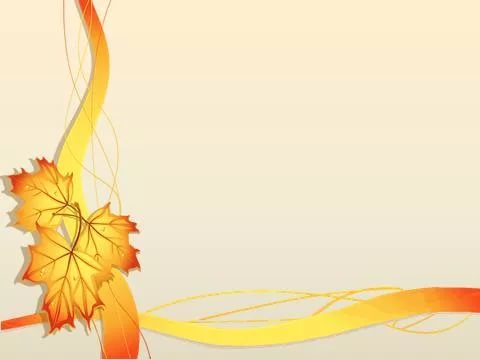 РЕЗУЛЬТАТ проекта:
Осуществлена своевременная диагностика выявления изменения уровня выраженности эмоционального выгорания;

Определены стратегии преодоления синдрома эмоционального выгорания;

Разработаны профилактические меры по предупреждению эмоционального выгорания педагогов.